Thứ  năm  ngày 16   tháng   11   năm 2021
Luyện từ và câu
Động từ
I. Nhận xét
1. Đọc lại đoạn văn sau:        
        Anh nhìn trăng và nghĩ tới ngày mai…
       Mươi mười lăm năm nữa thôi, các em sẽ thấy cũng dưới ánh trăng này, dòng thác nước đổ xuống làm chạy máy phát điện; ở giữa biển rộng, cờ đỏ sao vàng phấp phới bay trên những con tàu lớn.
Theo Thép Mới
2. Tìm các từ:
- Chỉ hoạt động:
+ Của anh chiến sĩ:

+ Của thiếu nhi:

- Chỉ trạng thái của các sự vật:

+ Dòng thác:

+ Lá cờ:
nhìn,
nghĩ
thấy
đổ
bay
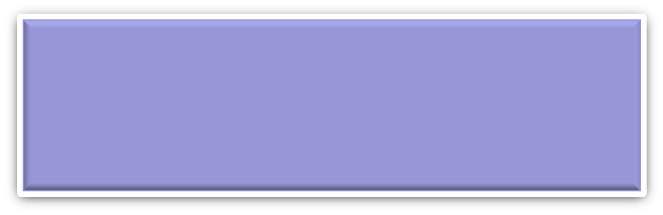 Những từ chỉ hoạt động của sự vật
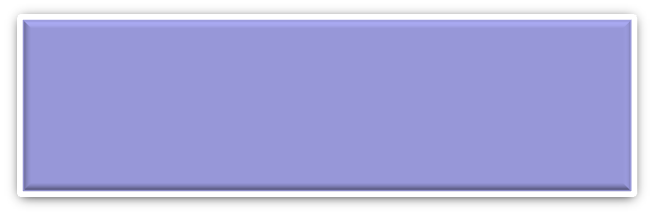 Những từ chỉ trạng thái của sự vật
Động từ
- nhìn, nghĩ, thấy,… đi, chạy, viết, đọc, giặt, chơi, ăn, uống, nói,…
- vui, buồn, sợ, tức  giận, …
( Sự vật có thể là người, đồ vật, con vật....)
Động từ là gì?
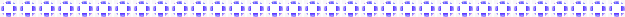 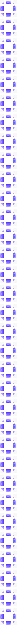 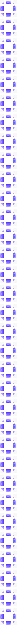 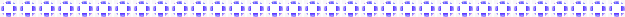 Từ chỉ hoạt động
Động từ
của sự vật
Từ chỉ trạng thái
Luyện từ và câu
Động từ
II. Ghi nhớ
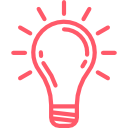 Động từ  là những từ chỉ hoạt động, trạng thái của sự vật.
III. Luyện tập
Bài 1(94) Viết tên các hoạt động em thường làm hằng ngày ở nhà và ở trường. Gạch dưới động từ trong các cụm từ chỉ những hoạt động ấy:
 Các hoạt động ở nhà        M: quét nhà
 Các hoạt động ở trường      M: làm bài
Viết tên các hoạt động em thường làm hằng ngày ở nhà và ở trường.
Gạch dưới động từ trong các tử chỉ những hoạt động ấy
- Hoạt động ở nhà:
- Hoạt động ở trường:
Bài 2(94) Gạch dưới động từ trong các đoạn văn sau:
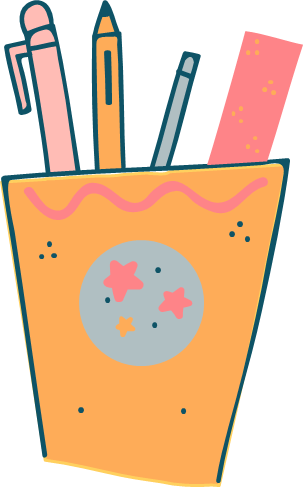 a/ Yết Kiêu đến kinh đô Thăng Long yết kiến vua Trần Nhân Tông.
Nhà vua : - Trẫm cho nhà ngươi nhận lấy một loại binh khí.
Yết Kiêu : - Thần chỉ xin một chiếc dùi sắt.
Nhà vua : - Để làm gì?
Yết Kiêu : - Để dùi thủng chiến thuyền của giặc vì thần có thể lặn hàng giờ dưới nước.
b/ Thần Đi-ô-ni-dốt mỉm cười ưng thuận.
    Vua Mi-đát thử bẻ một cành sồi,cành đó liền biến thành vàng.Vua ngắt một quả táo, quả táo cũng thành vàng nốt.Tưởng không có ai trên đời sung sướng hơn thế nữa!
3:00
Start
00:00
00:00
03:00
02:59
02:58
02:57
02:56
02:55
02:54
02:53
02:52
02:51
02:50
02:49
02:48
02:47
02:46
02:45
02:44
02:43
02:42
02:41
02:40
02:39
02:38
02:37
02:36
02:35
02:34
02:33
02:32
02:31
02:30
02:29
02:28
02:27
02:26
02:25
02:24
02:23
02:22
02:21
02:20
02:19
02:18
02:17
02:16
02:15
02:14
02:13
02:12
02:11
02:10
02:09
02:08
02:07
02:06
02:05
02:04
02:03
02:02
02:01
02:00
01:59
01:58
01:57
01:56
01:55
01:54
01:53
01:52
01:51
01:50
01:49
01:48
01:47
01:46
01:45
01:44
01:43
01:42
01:41
01:40
01:39
01:38
01:37
01:36
01:35
01:34
01:33
01:32
01:31
01:30
01:29
01:28
01:27
01:26
01:25
01:24
01:23
01:22
01:21
01:20
01:19
01:18
01:17
01:16
01:15
01:14
01:13
01:12
01:11
01:10
01:09
01:08
01:07
01:06
01:05
01:04
01:03
01:02
01:01
01:00
00:59
00:58
00:57
00:56
00:55
00:54
00:53
00:52
00:51
00:50
00:49
00:48
00:47
00:46
00:45
00:44
00:43
00:42
00:41
00:40
00:39
00:38
00:37
00:36
00:35
00:34
00:33
00:32
00:31
00:30
00:29
00:28
00:27
00:26
00:25
00:24
00:23
00:22
00:21
00:20
00:19
00:18
00:17
00:16
00:15
00:14
00:13
00:12
00:11
00:10
00:09
00:08
00:07
00:06
00:05
00:04
00:03
00:02
00:01
00:00
Stop
Thảo luận nhóm
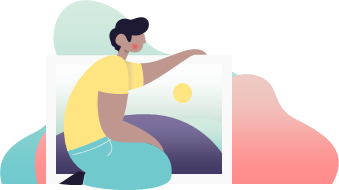 Bài 2(94) Gạch dưới động từ trong các đoạn văn sau:
a/ Yết Kiêu đến kinh đô Thăng Long yết kiến vua Trần Nhân Tông.
Nhà vua : - Trẫm cho nhà ngươi nhận lấy một loại binh khí.
Yết Kiêu : - Thần chỉ xin một chiếc dùi sắt.
Nhà vua : - Để làm gì?
Yết Kiêu : - Để dùi thủng chiến thuyền của giặc vì thần có thể lặn hàng giờ dưới nước.
b/Thần Đi-ô-ni-dốt mỉm cười ưng thuận.
   Vua Mi-đát thử bẻ một cành sồi,cành đó liền biến thành vàng.Vua ngắt một quả táo, quả táo cũng thành vàng nốt.Tưởng không có ai trên đời sung sướng hơn thế nữa!
Bài 3:
Trò chơi
Xem kịch câm
Nói tên các hoạt động, trạng thái được bạn thể hiện bằng cử chỉ, động tác không lời.
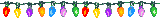 CỦNG CỐ DẶN DÒ
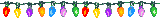 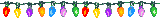 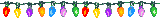